2.1 Characteristics of Living Things
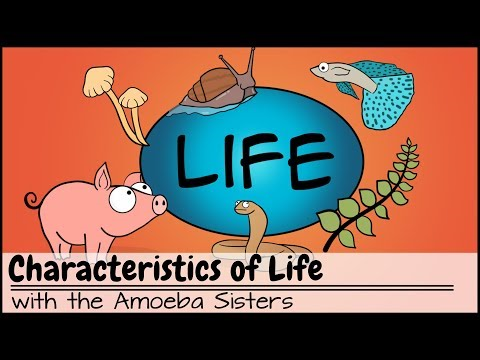 p. 27 - 31
Organism: a living thing






All living things….
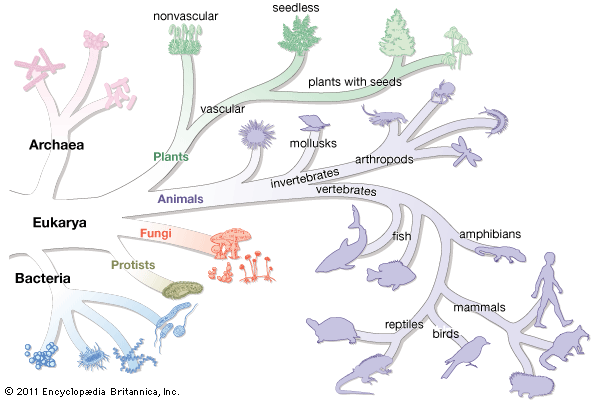 1. are made of one or more cells
Unicellular – made up of a single cell
Multicellular – made up of more than one cell






Note: The cell is the basic unit of life.
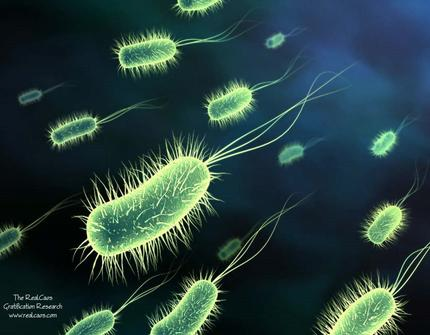 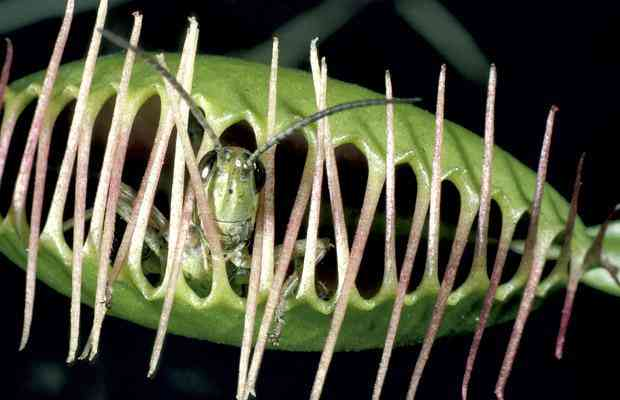 2. reproduce
Sexually – req. 2 different gametes
Asexually – req. only 1 individual
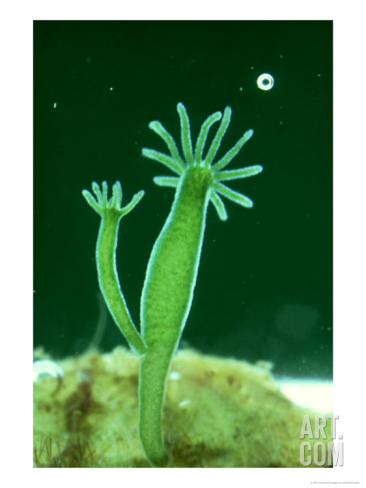 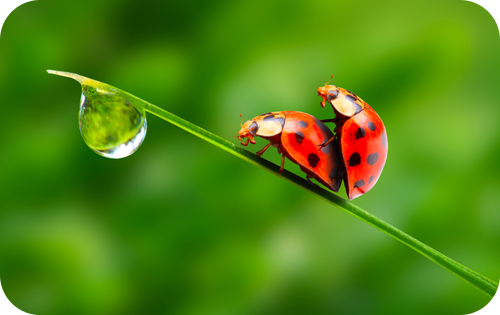 3. are based on a universal genetic code  
DNA (deoxyribonucleic acid) that they inherit from their parent(s)
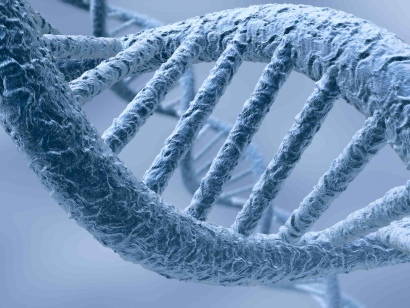 4. grow and develop
Growth results in an increase in size (mass).
Development results in different abilities.
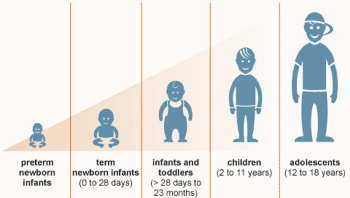 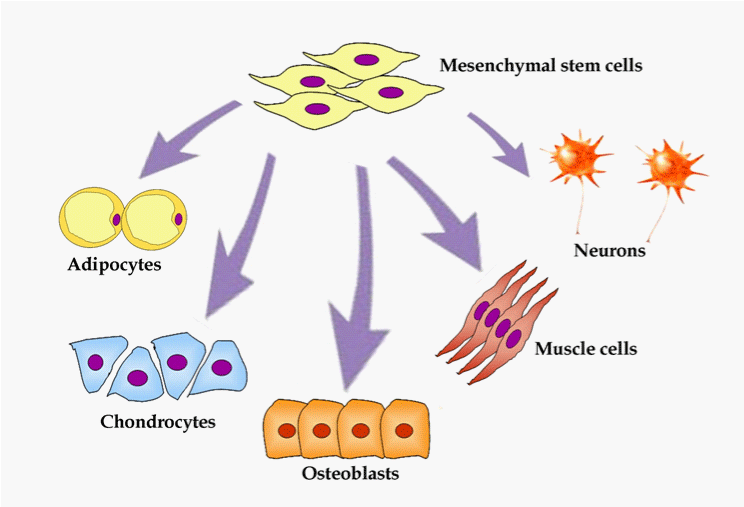 5. Obtain & use energy
Metabolism = the combination of chemical reactions by which an organism builds up or breaks down materials
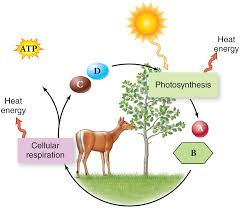 6. respond to their environment
Stimulus = signal to which an organism responds
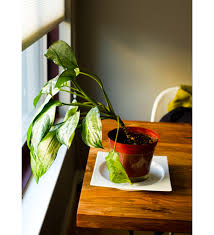 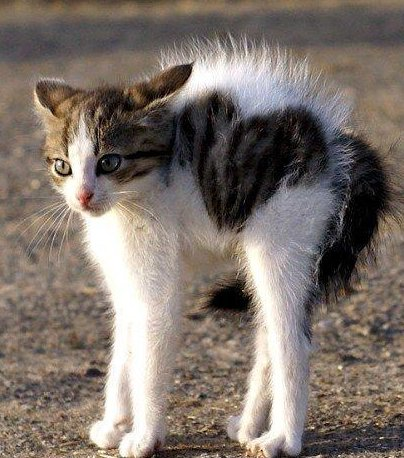 7. maintain a stable environment
Homeostasis = process by which organisms maintain a relatively stable internal environment (ex. temp., pH, etc.)
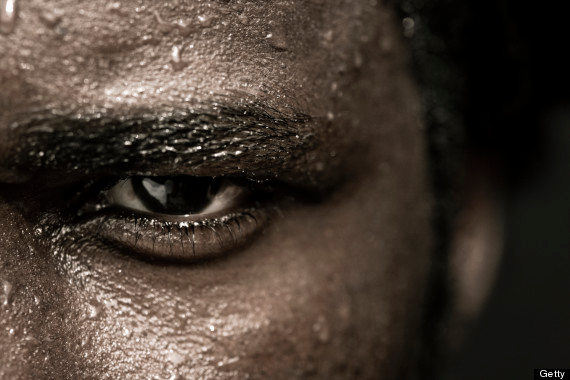 8. evolve as a group
organisms change over time to help the species survive in an every changing world
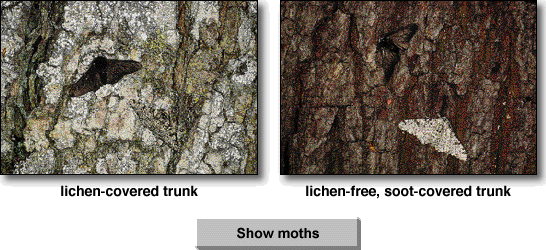